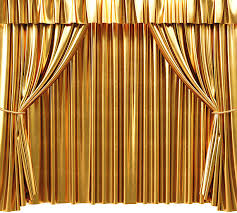 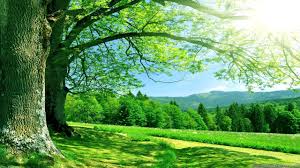 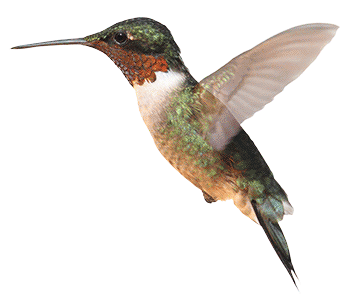 গ
ম
ত
স্বা
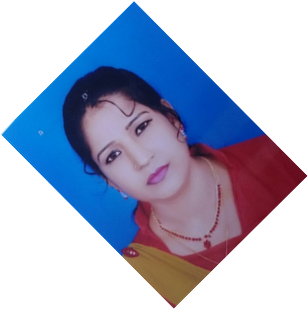 উপস্থাপনায়
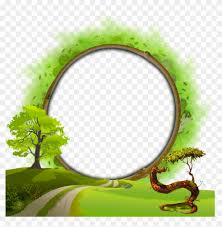 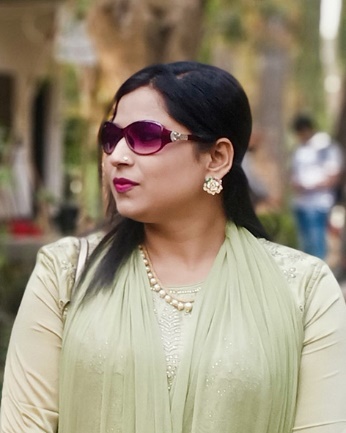 নাছিমা আকতার
সহঃ শিক্ষক
ছাতিয়াচালা স: প্রা: বি:।
সখিপুর,টাংগাইল।
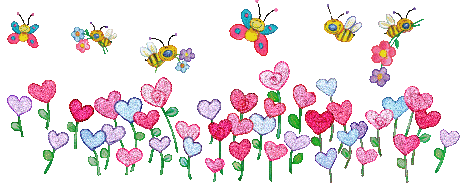 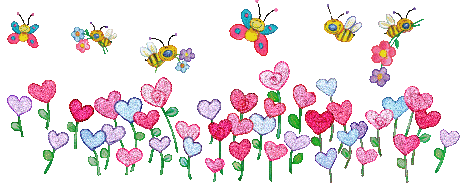 পাঠ পরিচিতি
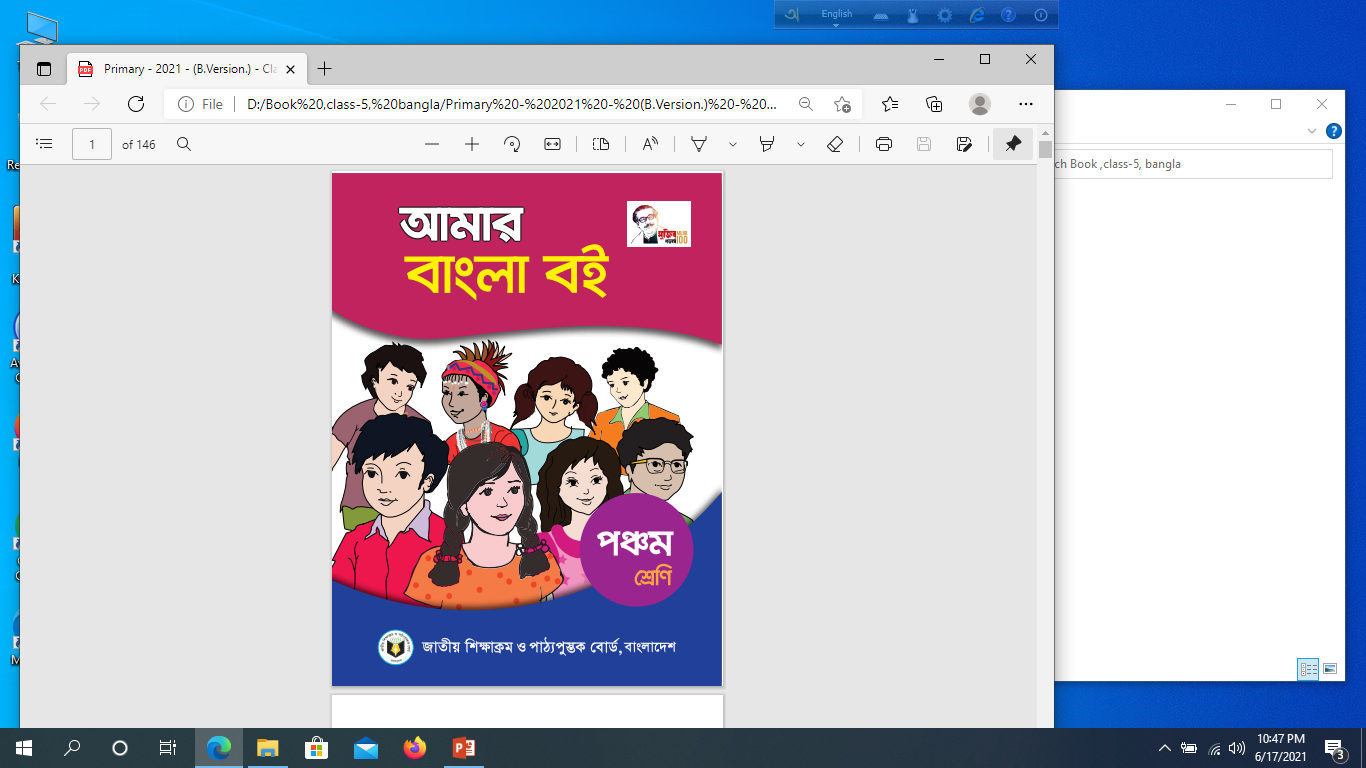 বিষয়ঃ বাংলা
শ্রেণিঃপঞ্চম
পাঠঃকাঞ্চনমালা ও কাঁকনমালা
পাঠ্যাংশঃ তখন সেই……
মন ভরে ওঠে।
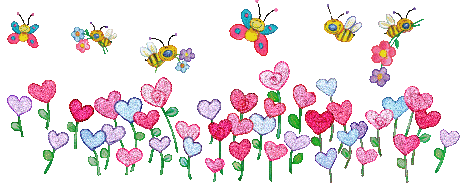 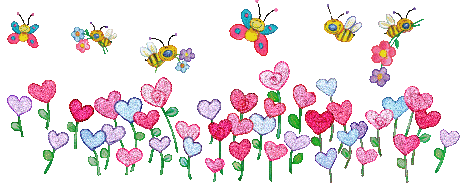 শিখনফল-
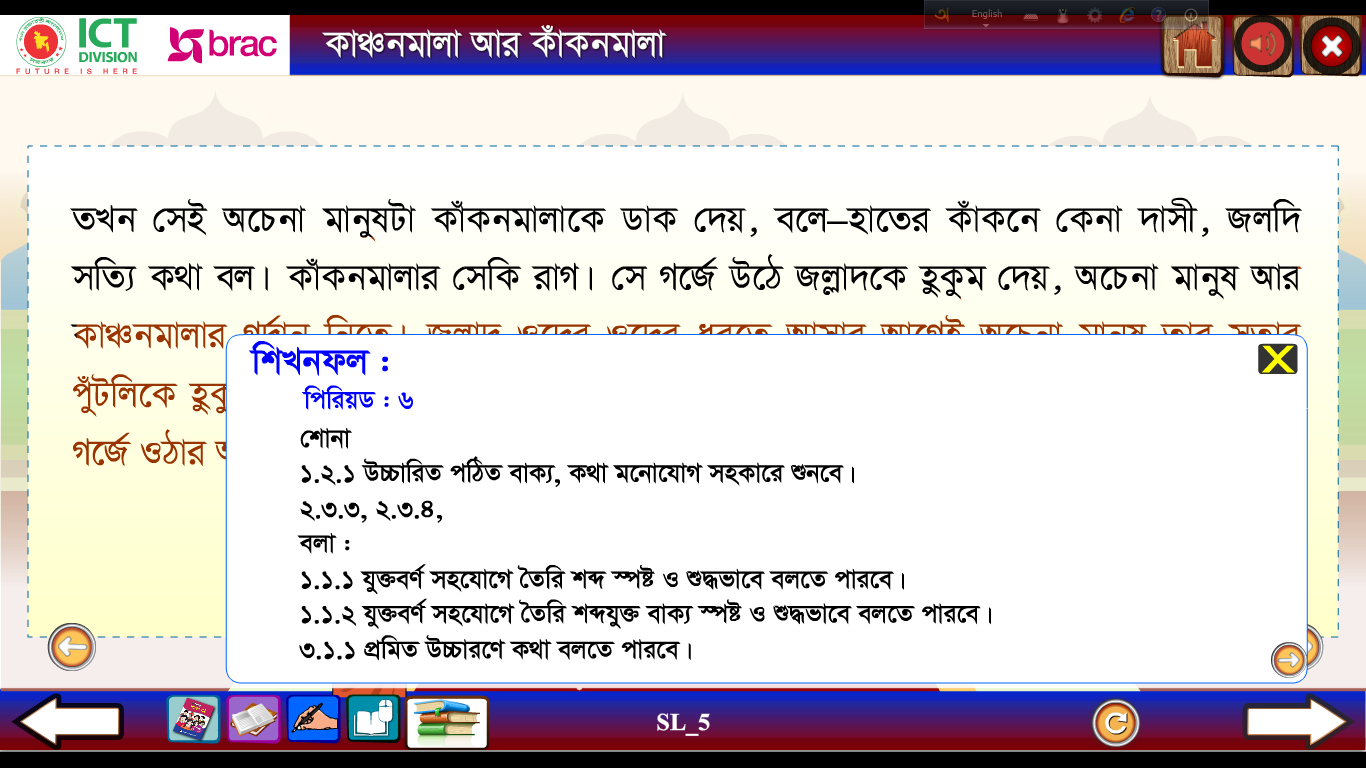 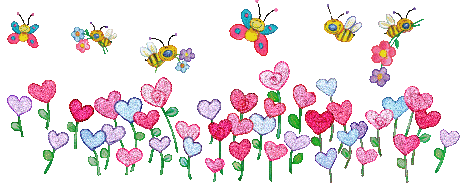 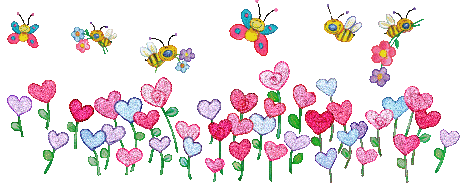 পূর্ব পাঠ যাচাই
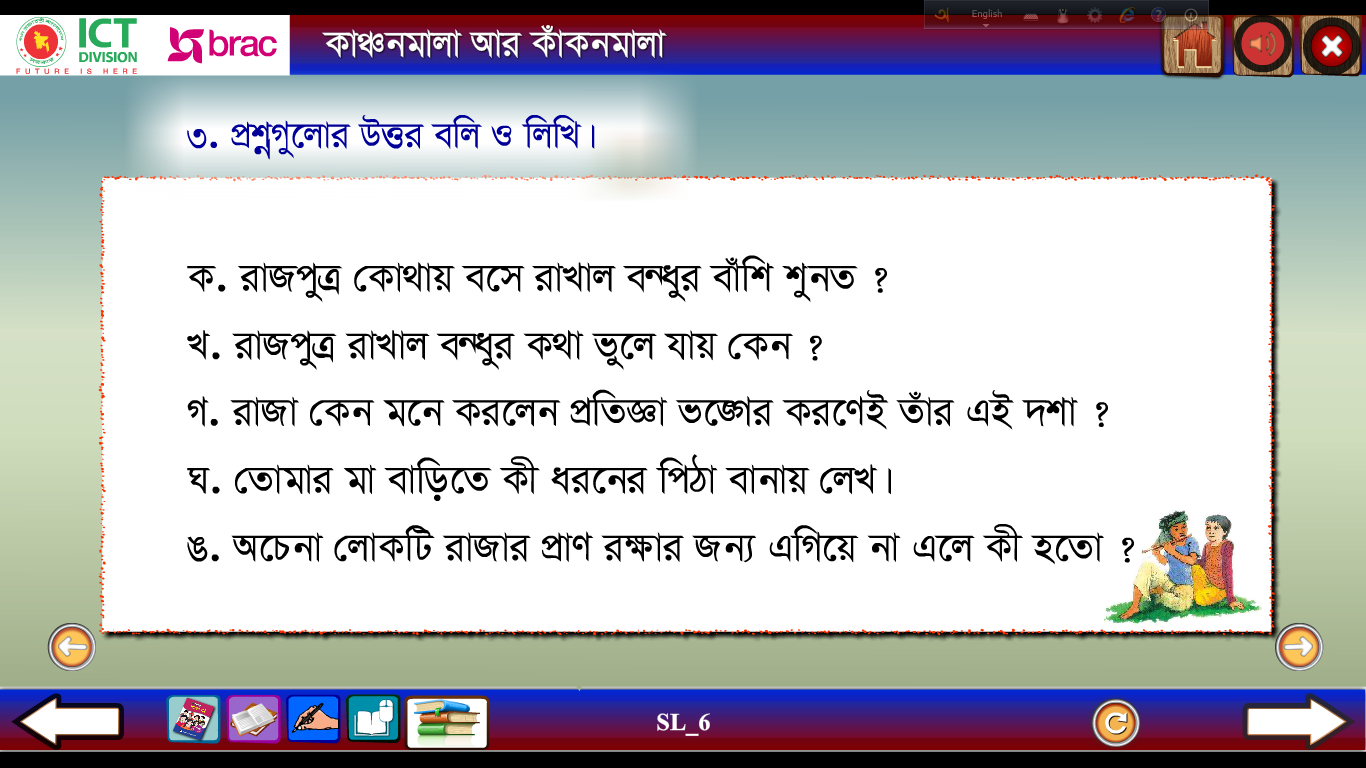 চলো কিছু ছবি দেখি
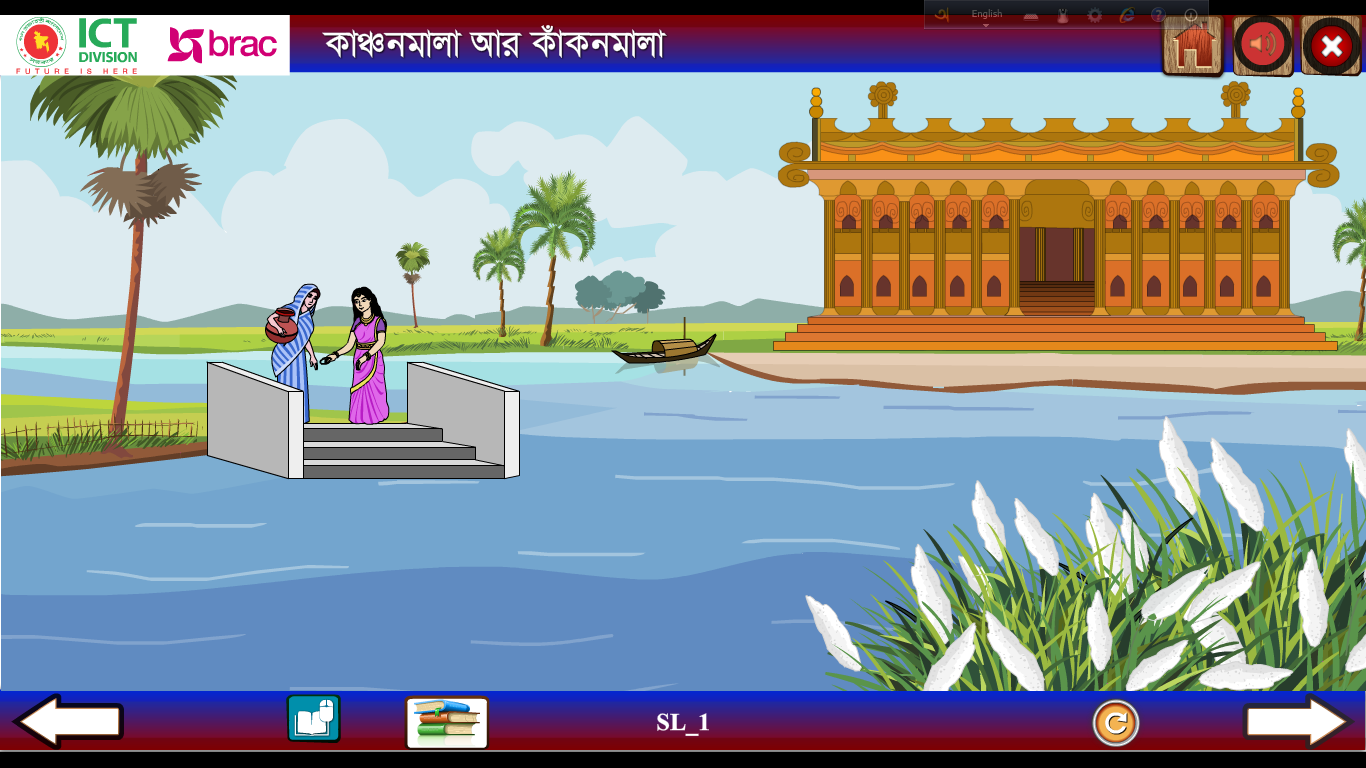 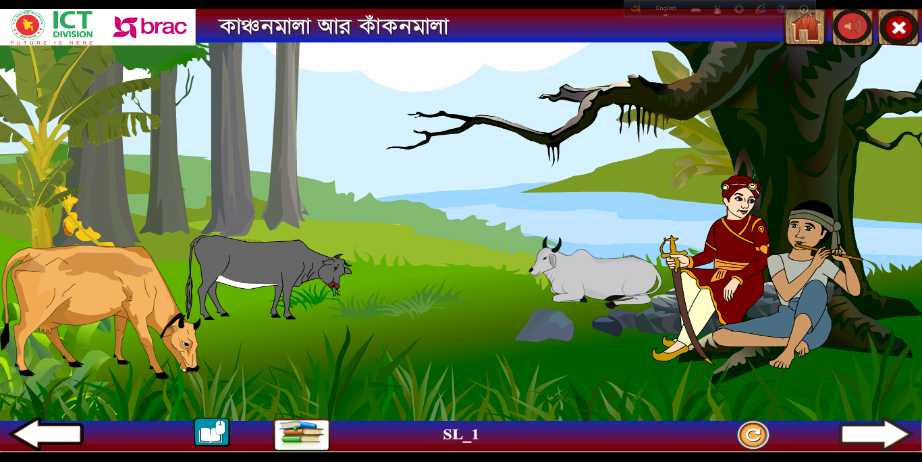 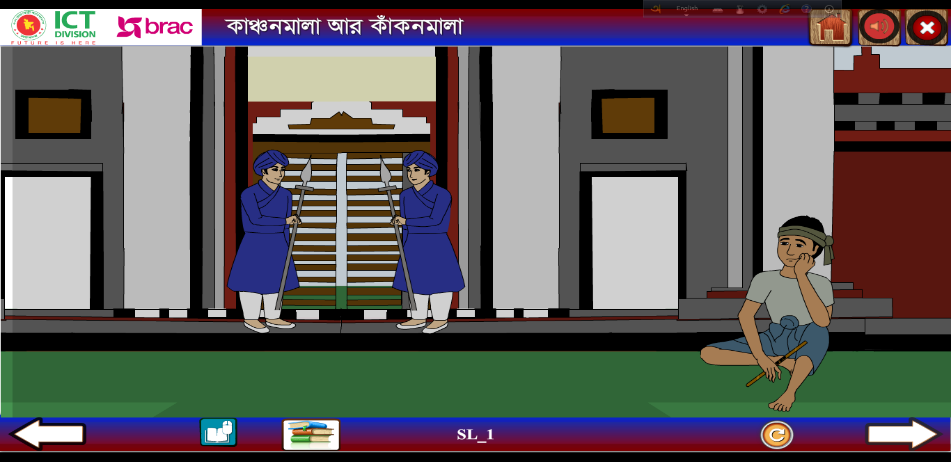 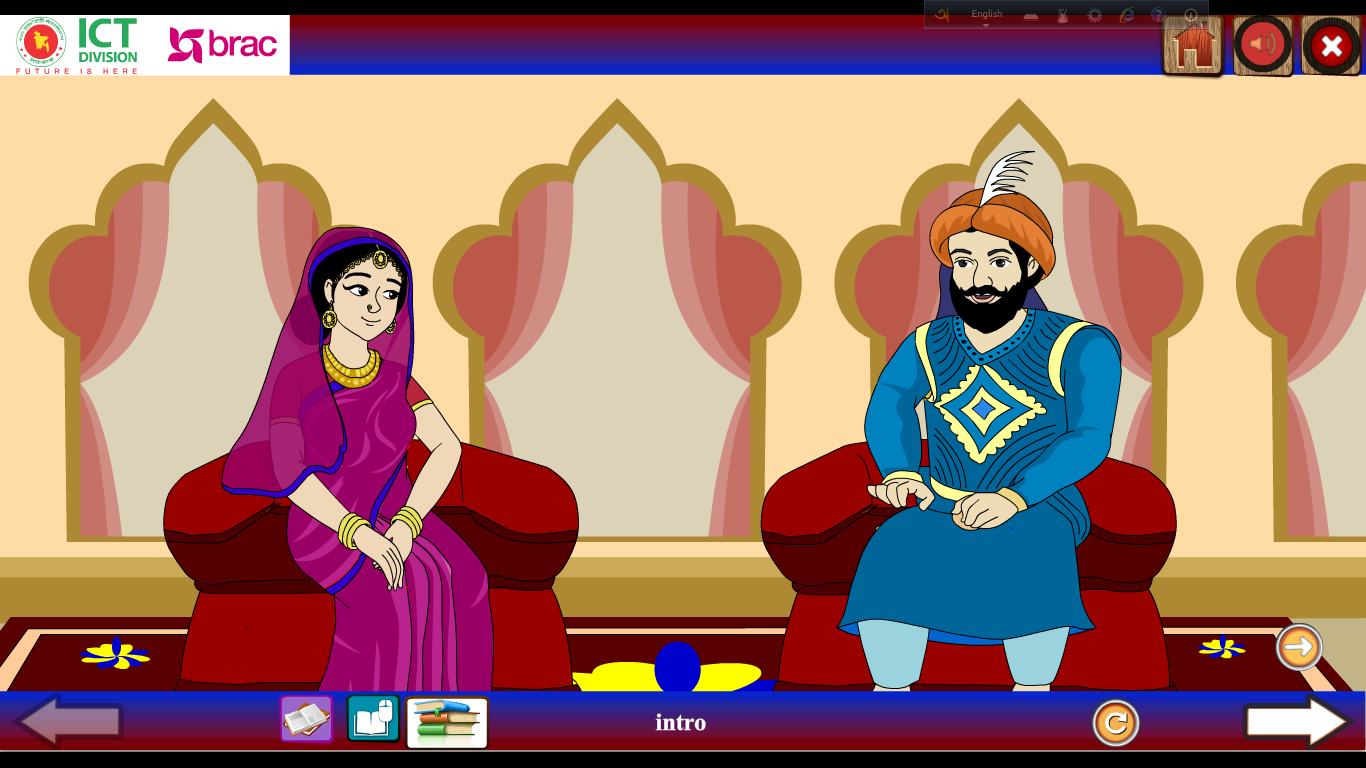 আজকের পাঠ:
কাঞ্চনমালা ও কাঁকনমালা
পাঠ্যাংশ: তখন সেই…..
মন ভরে ওঠে
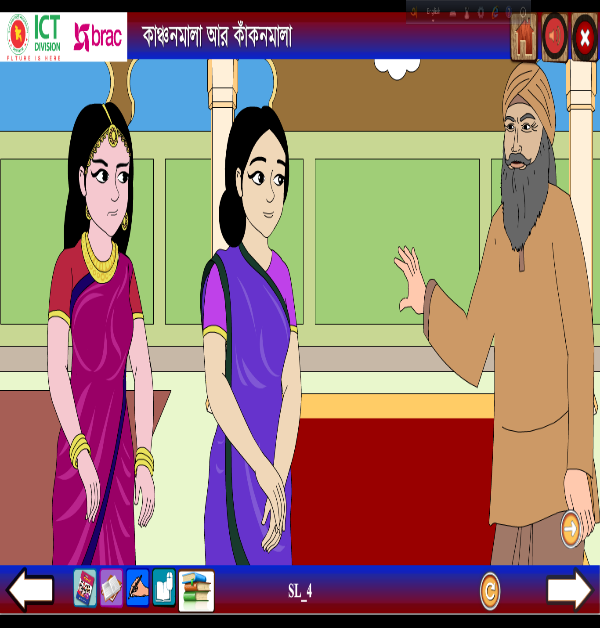 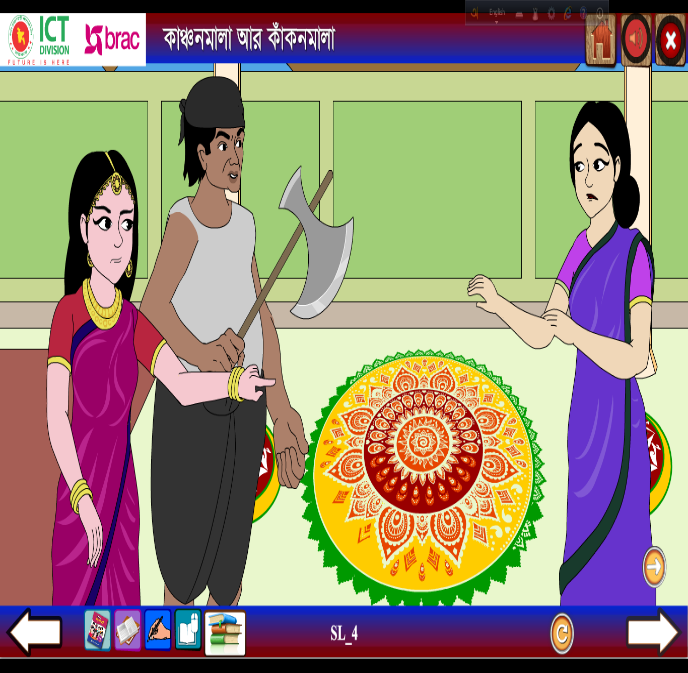 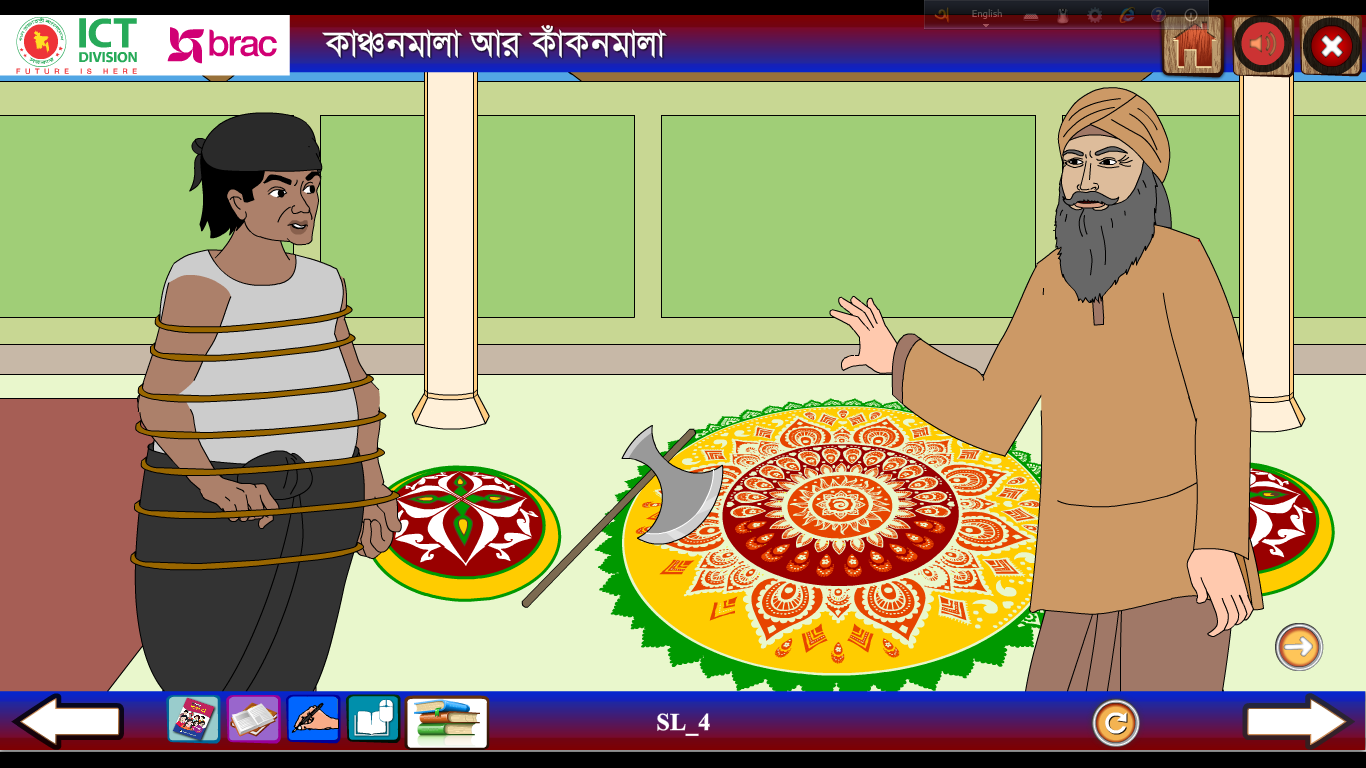 চলো কিছু ছবি দেখি
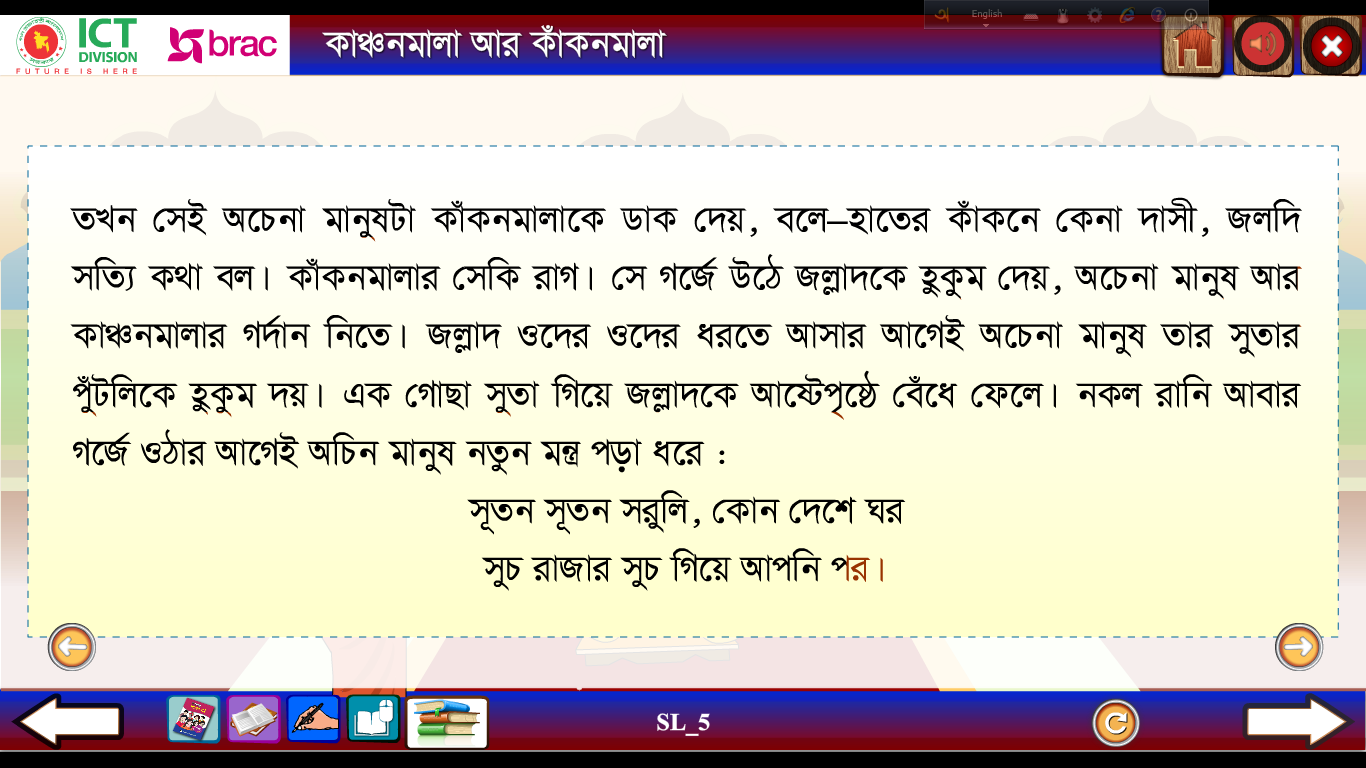 চলো কিছু ছবি দেখি
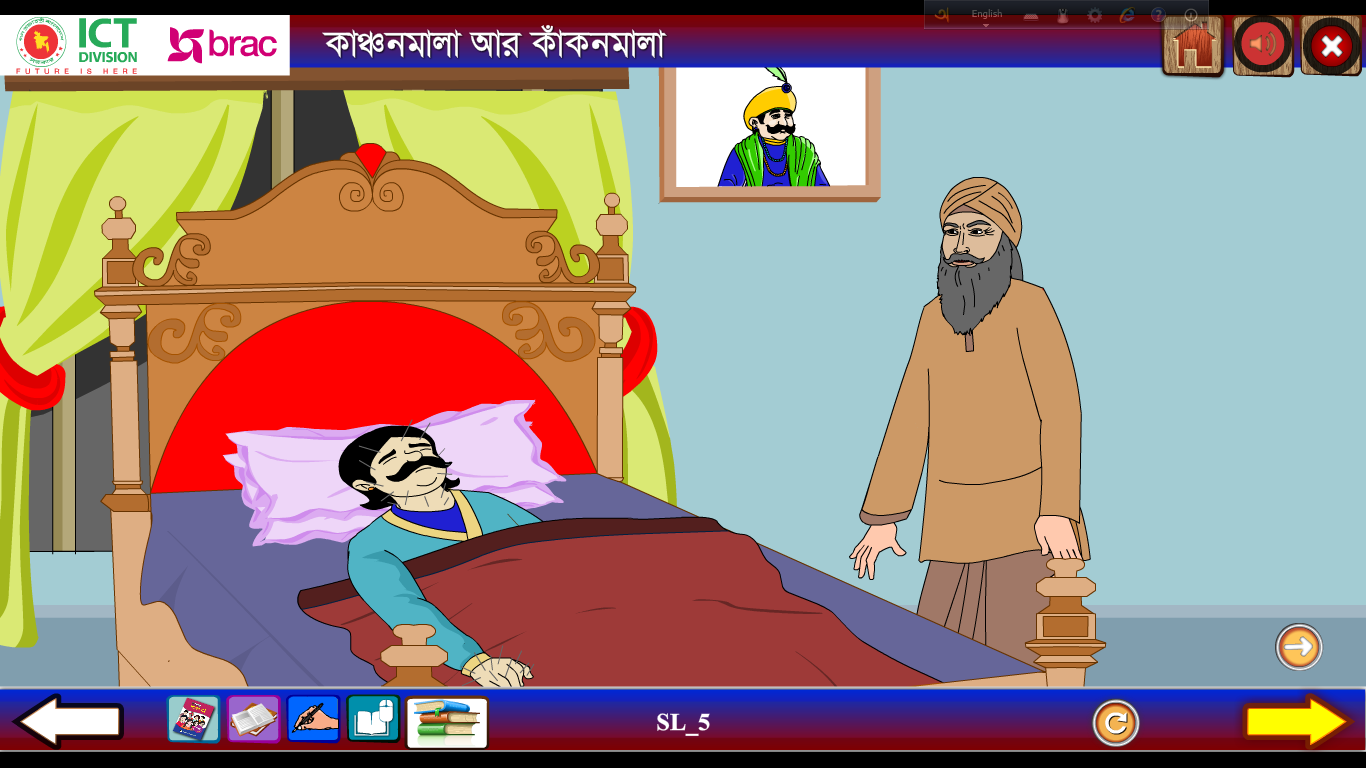 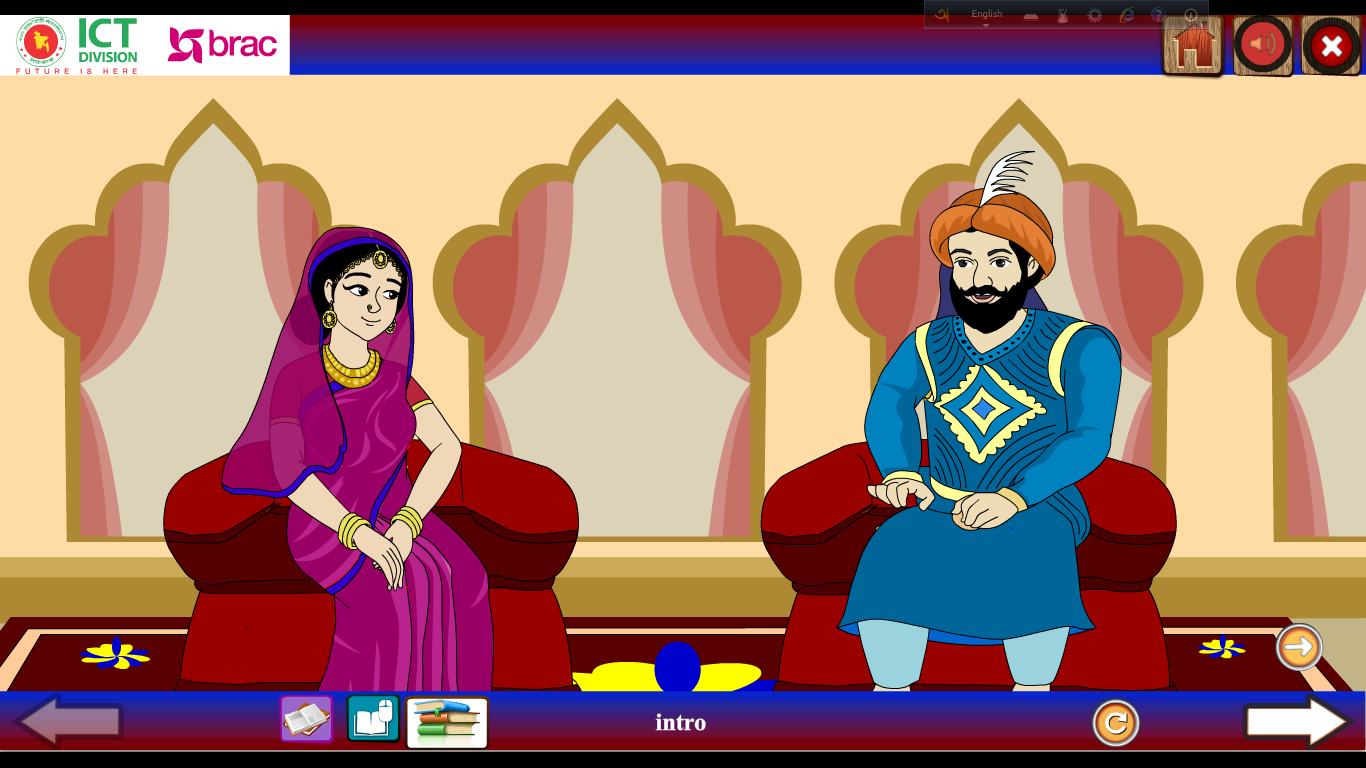 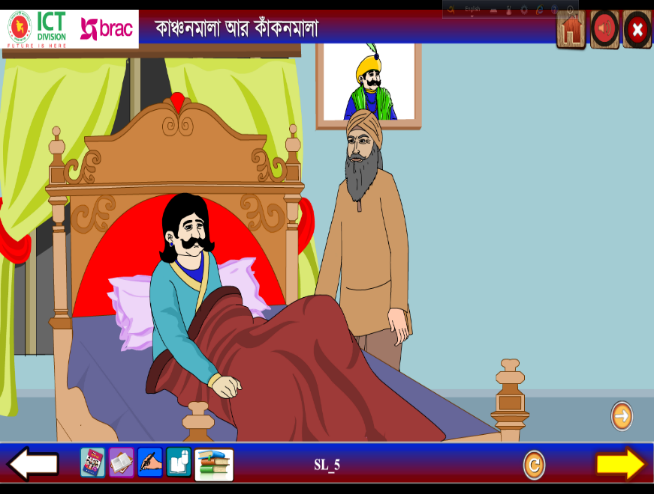 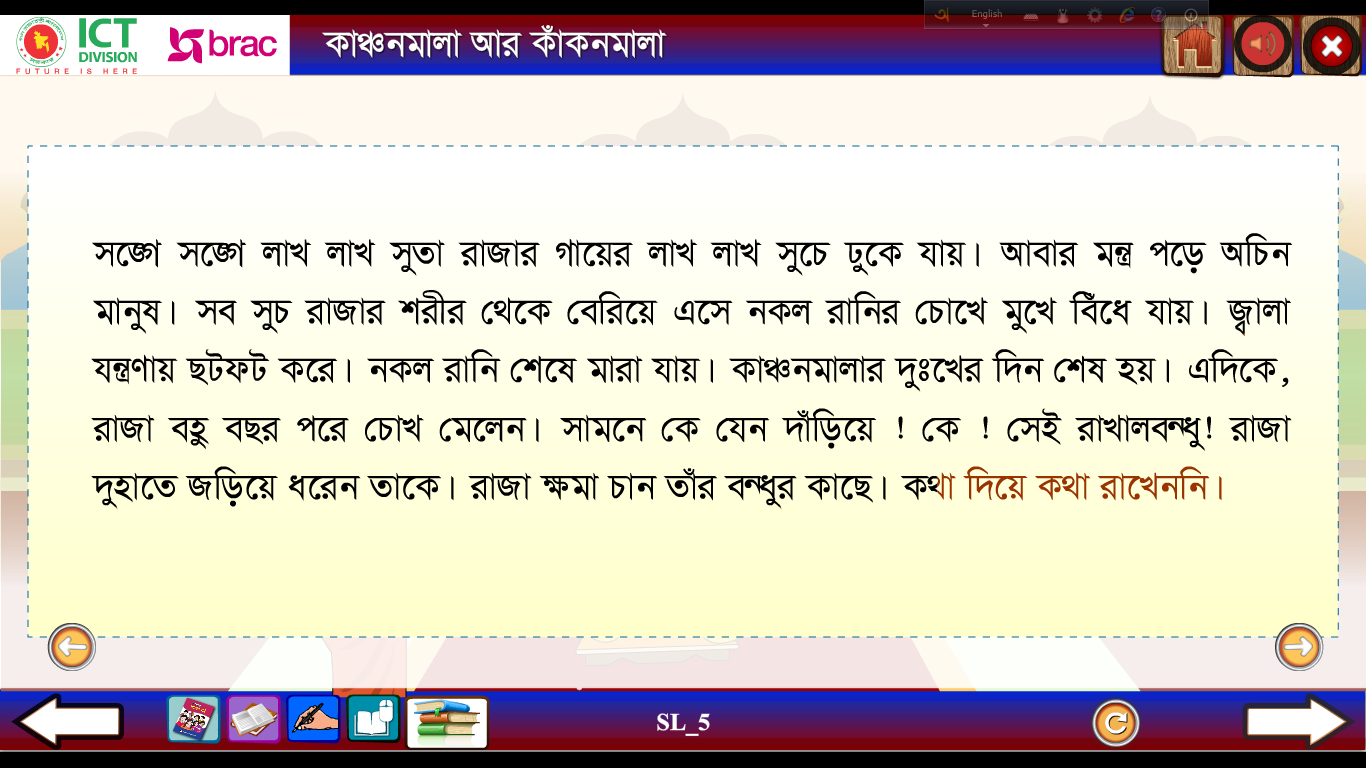 চলো কিছু ছবি দেখি
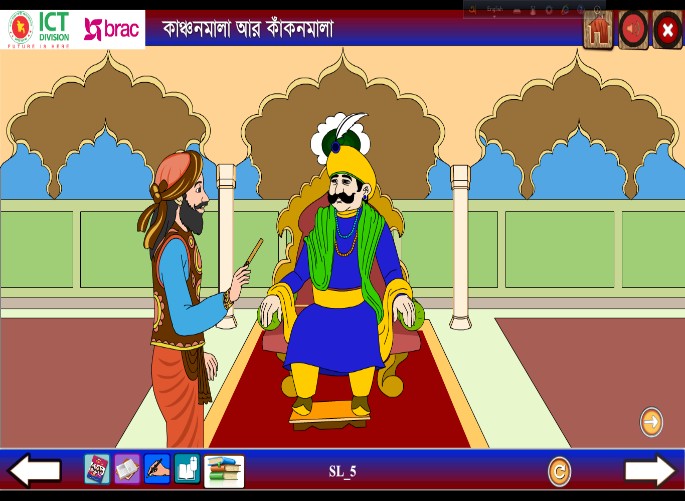 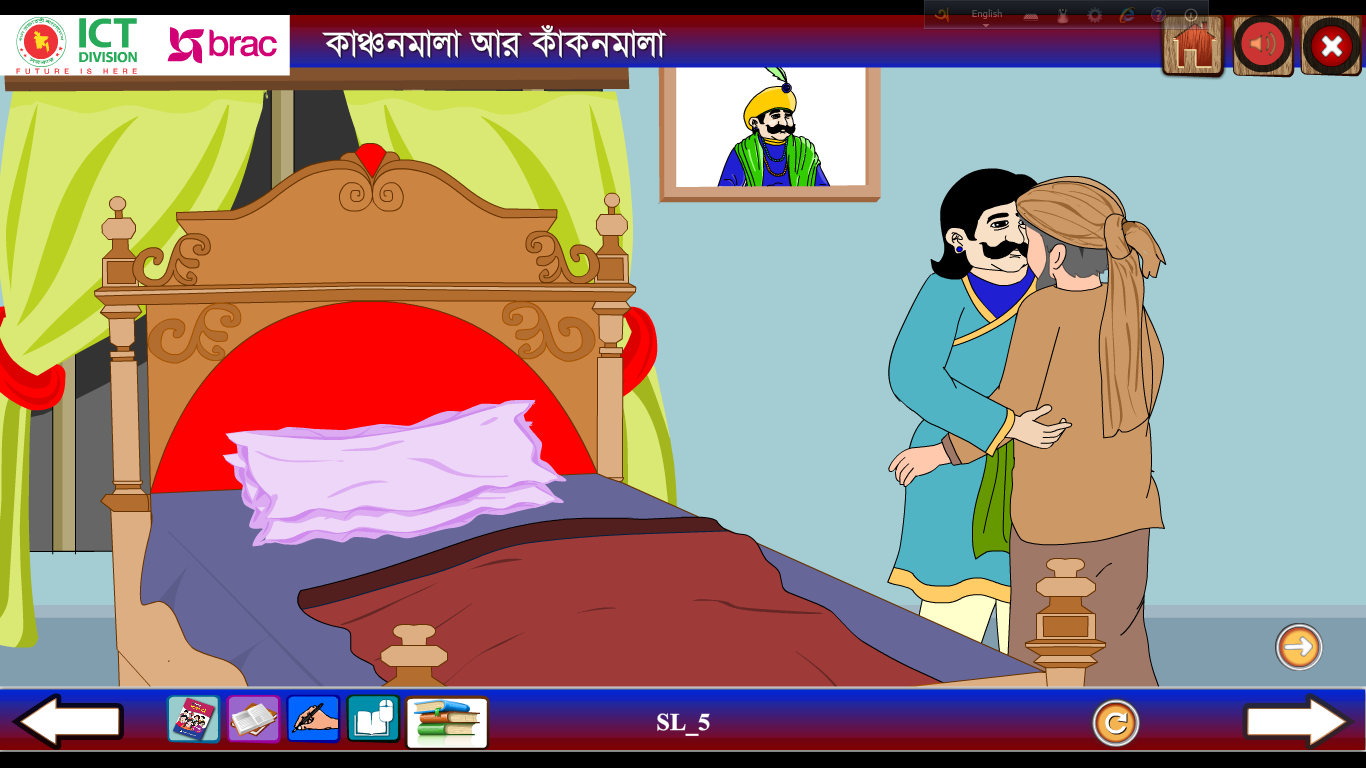 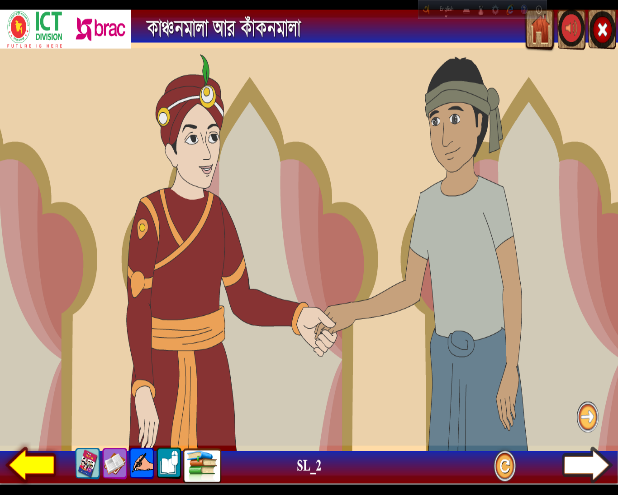 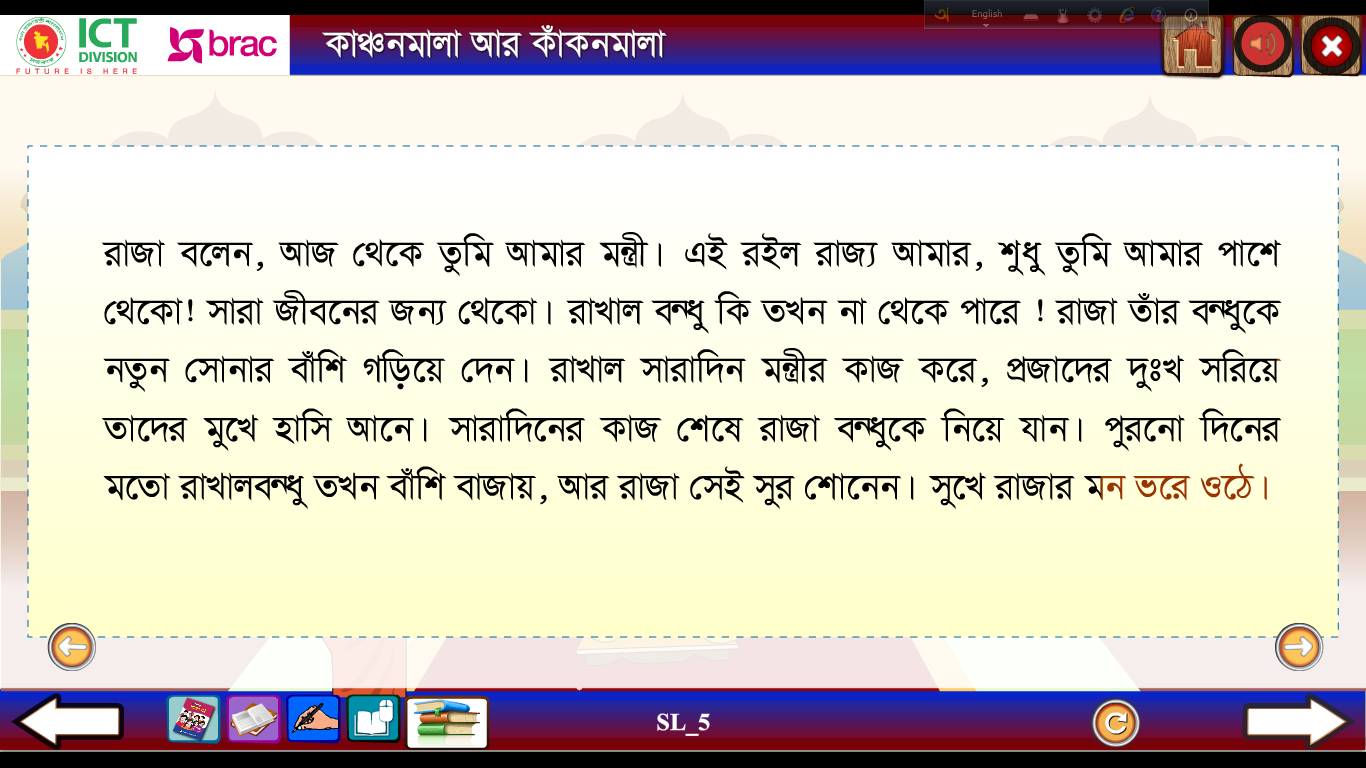 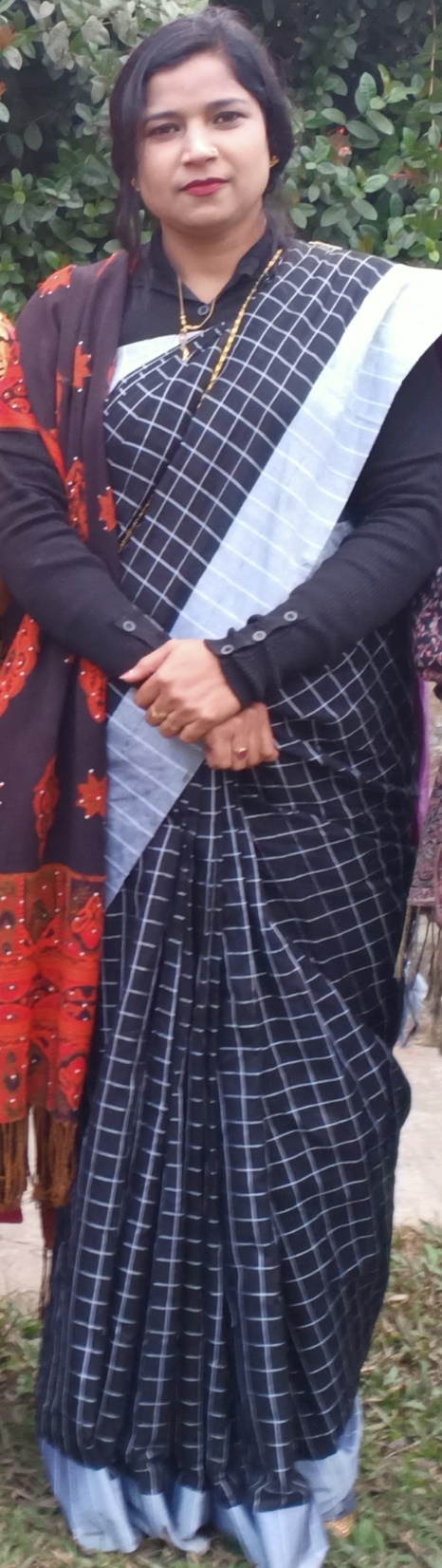 শিক্ষকের পাঠ
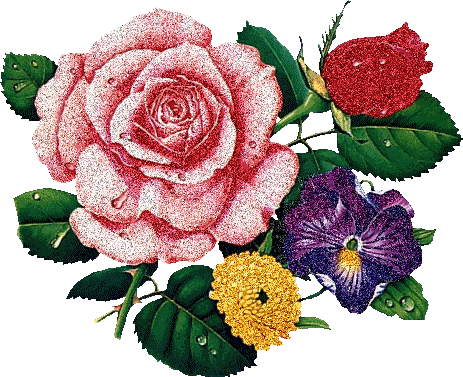 শিক্ষার্থীর দলীয় আবৃত্তি
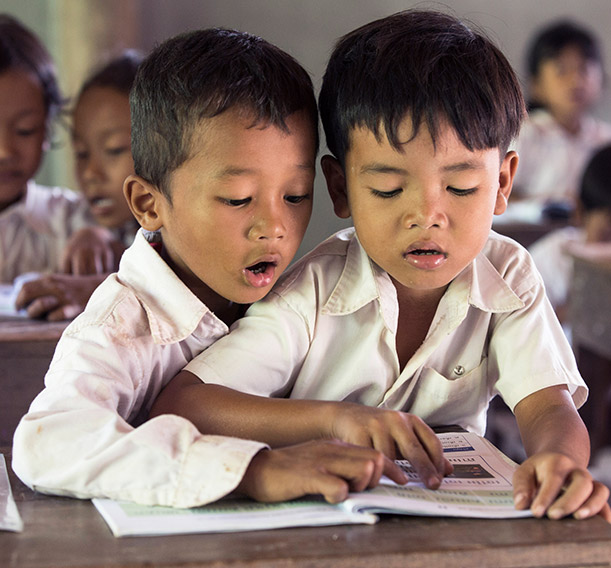 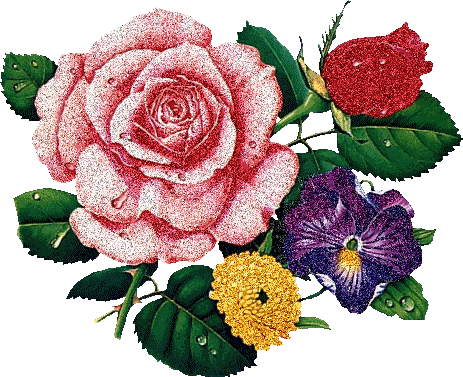 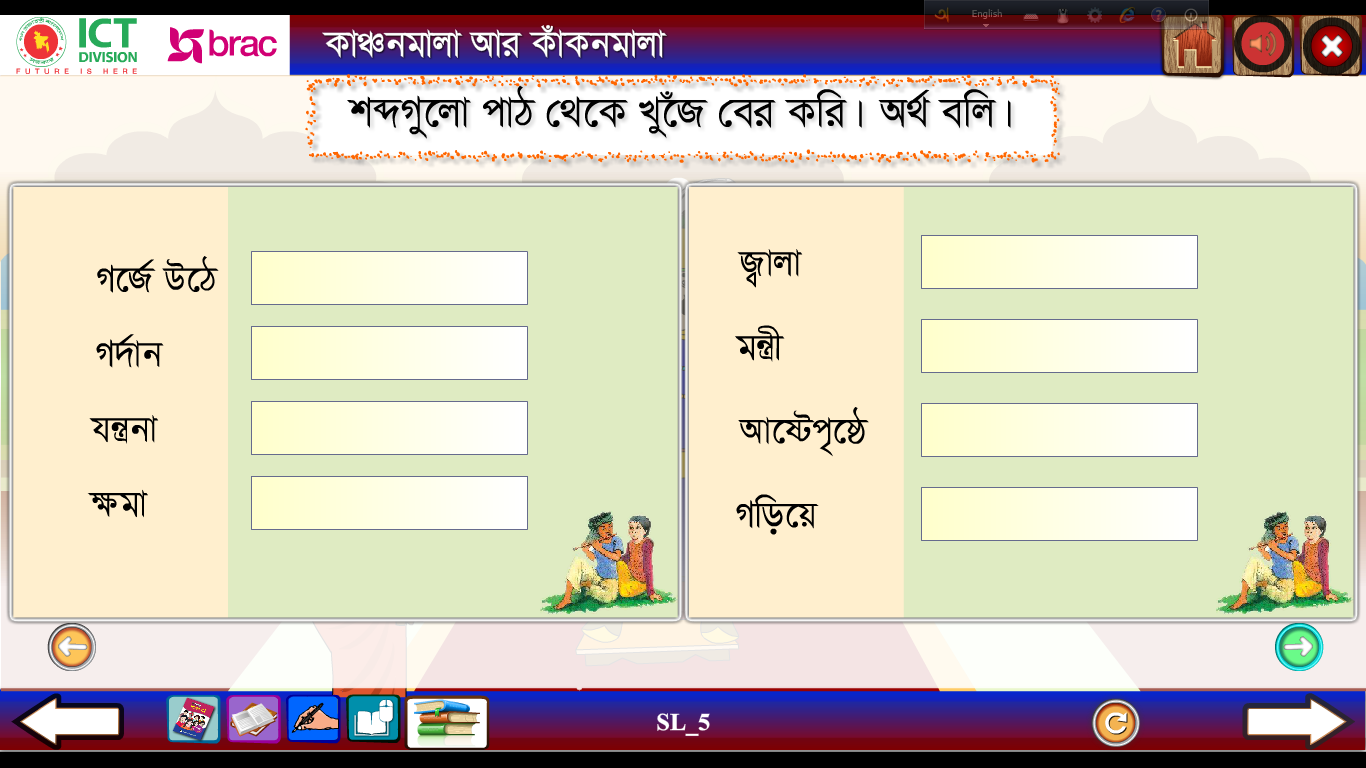 দলীয় কাজ
যন্ত্রনা
হূংকার দিয়ে ওঠা
রাজার সহকারী
ঘাড়, গলা
কষ্ট, ব্যথা
সর্বাঙ্গে, সারা শরীরে
মাপ , মার্জনা
তৈরী
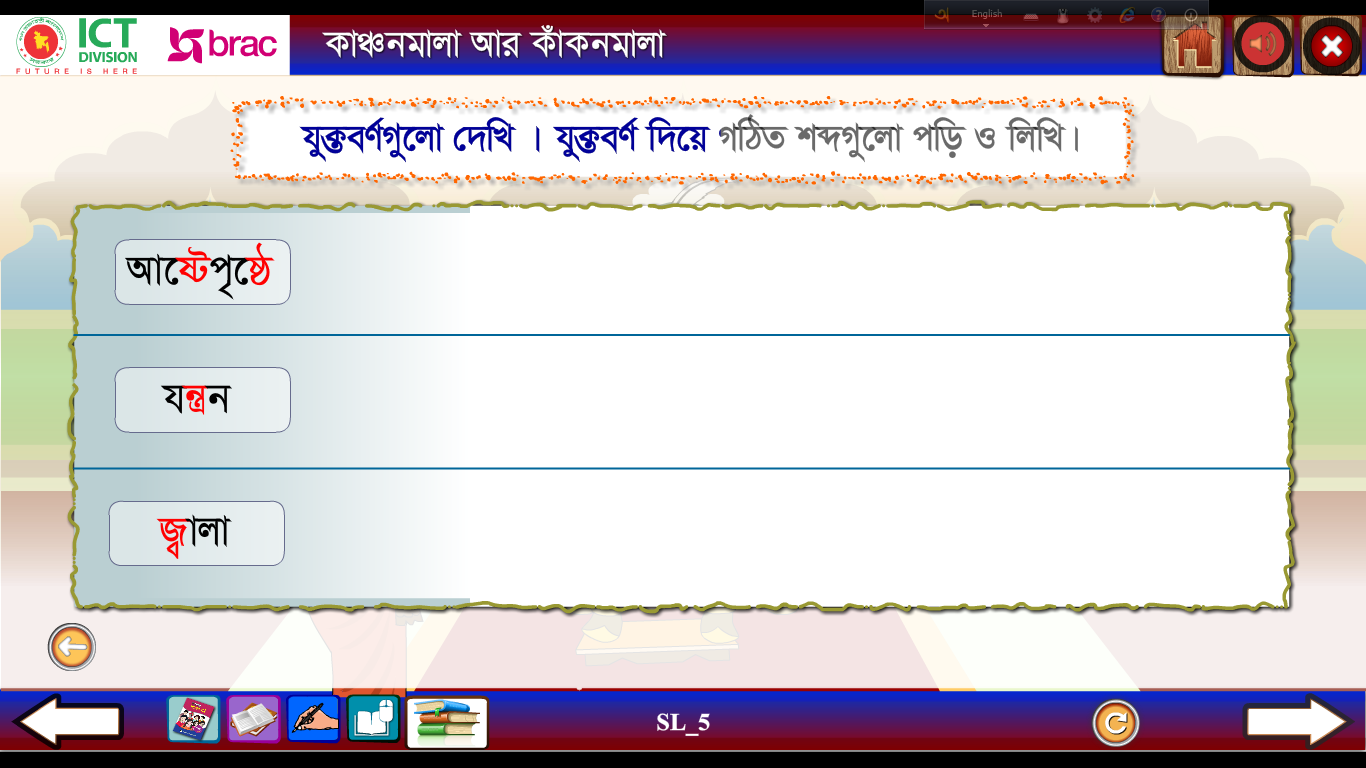 একক কাজ
/    ষ্ঠ  =  ষ  +  ঠ   >  শ্রেষ্ঠ, ষষ্ঠ
ষ্ট  =  ষ  +  ট   >   মিষ্টি, কষ্ট
ন্ত্র  =  ন  +  ত  +  র-ফলা    >   মন্ত্রি,  গণতন্ত্র
জ্ব  =  জ  +  ব ফলা    >  জ্বলজ্বল,  উজ্জ্বল
মূল্যায়ন
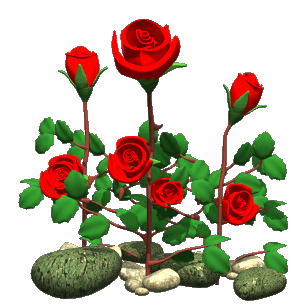 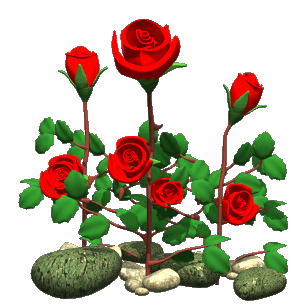 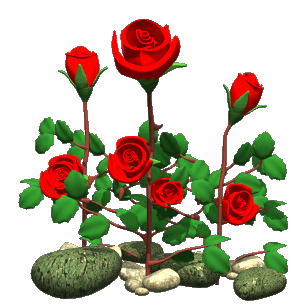 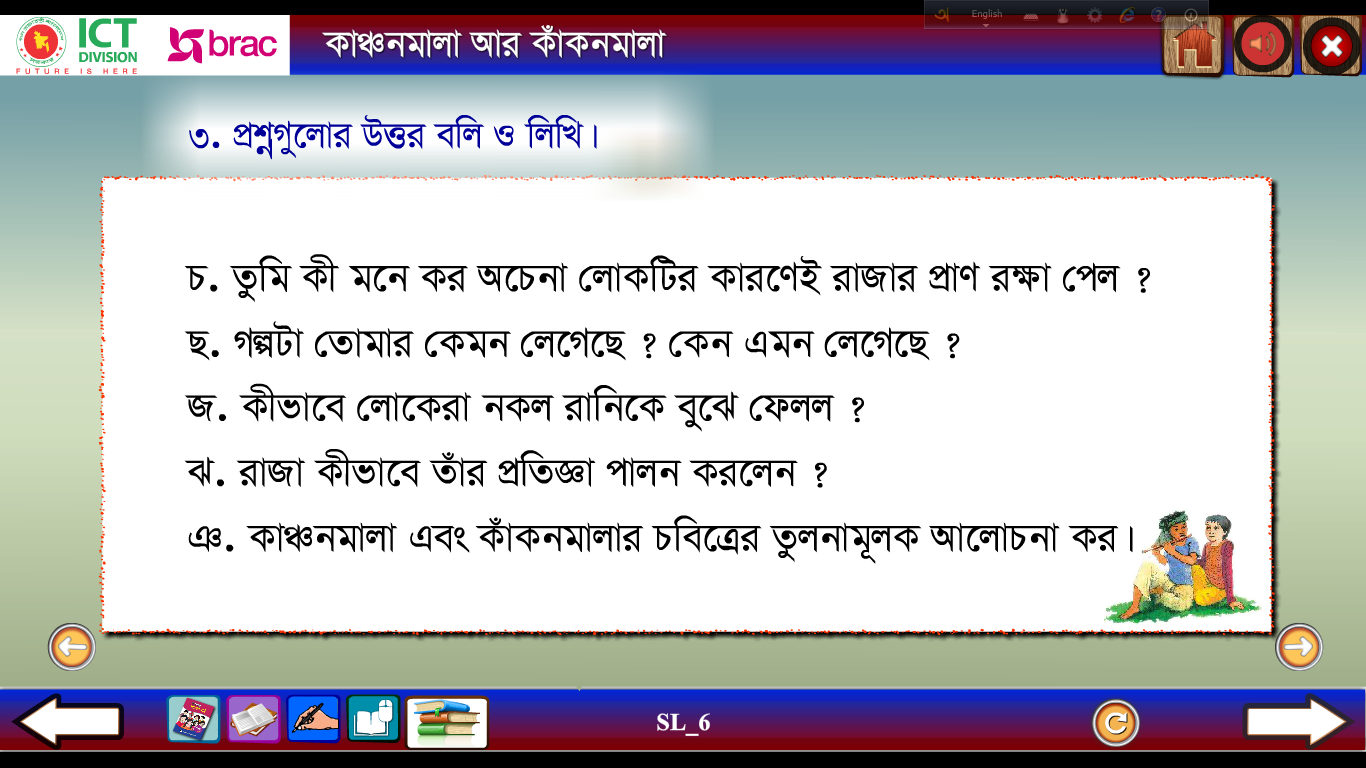 ক
খ
গ
ঘ
ঙ
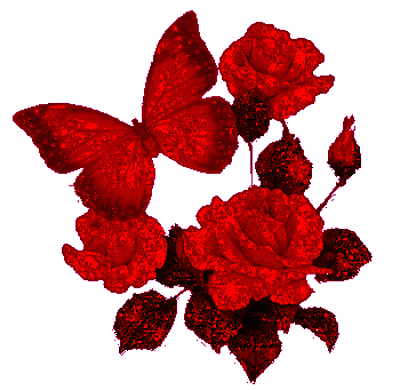 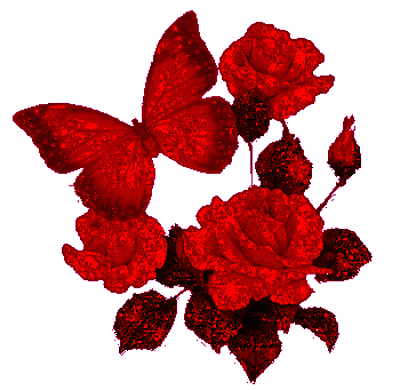 নিরাময়মূলক কাজ
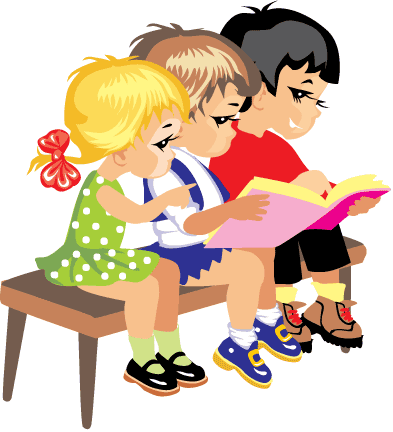 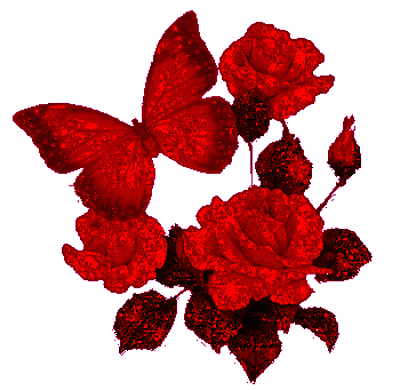 সবল শিক্ষার্থীদের দ্বারা দূর্বল শিক্ষার্থীদের প্রমিত 
উচ্চারনে ,ছন্দ ঠিক রেখে পুনরায় আবৃত্তি করিয়ে নেবো
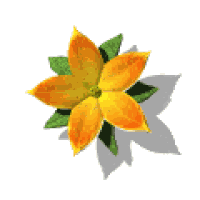 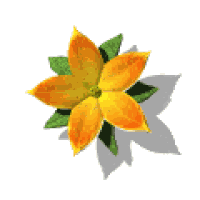 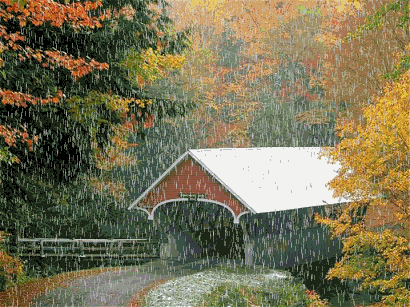 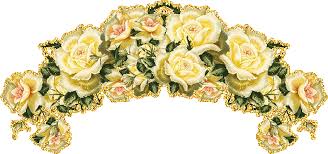 বাড়ির কাজ
বাড়ির কাজ
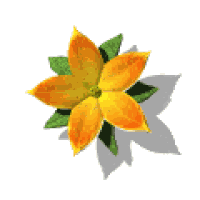 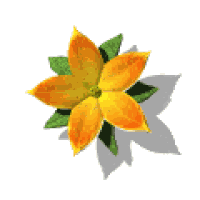 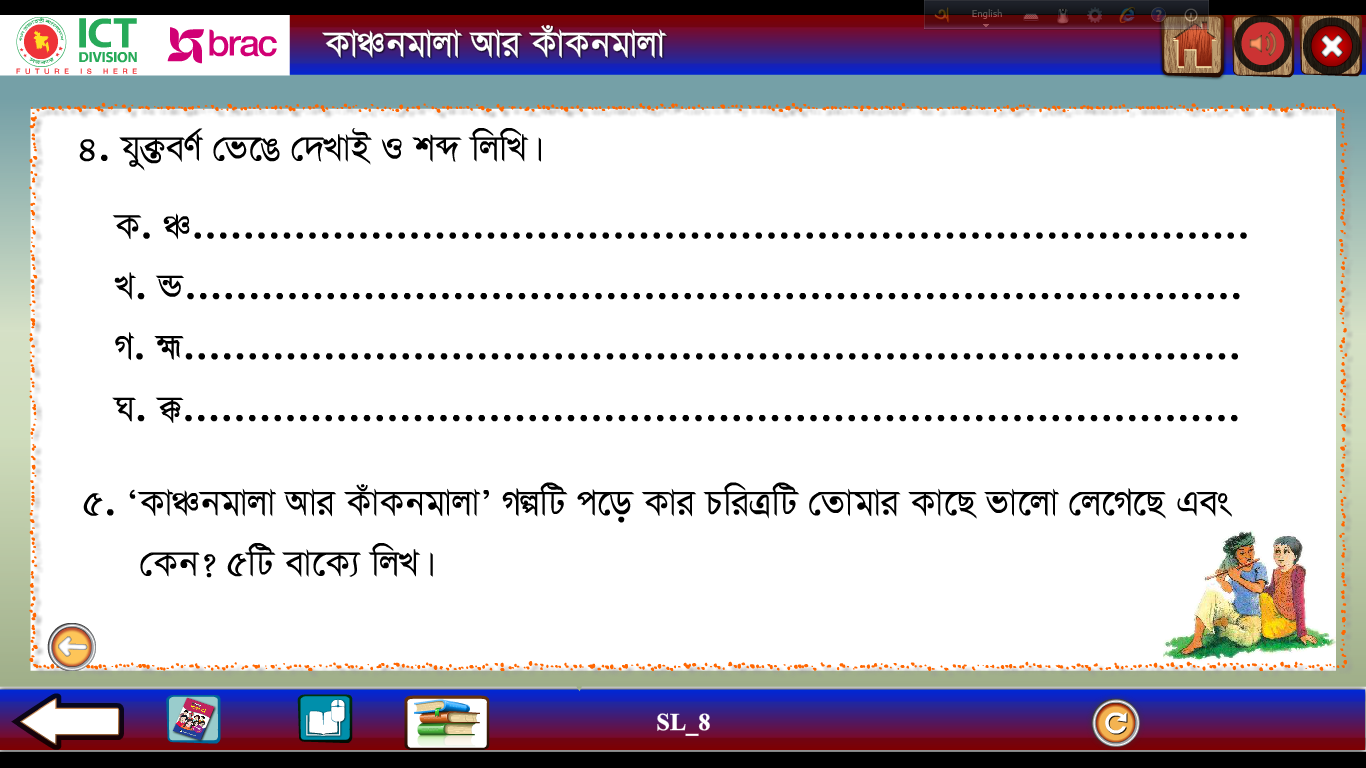 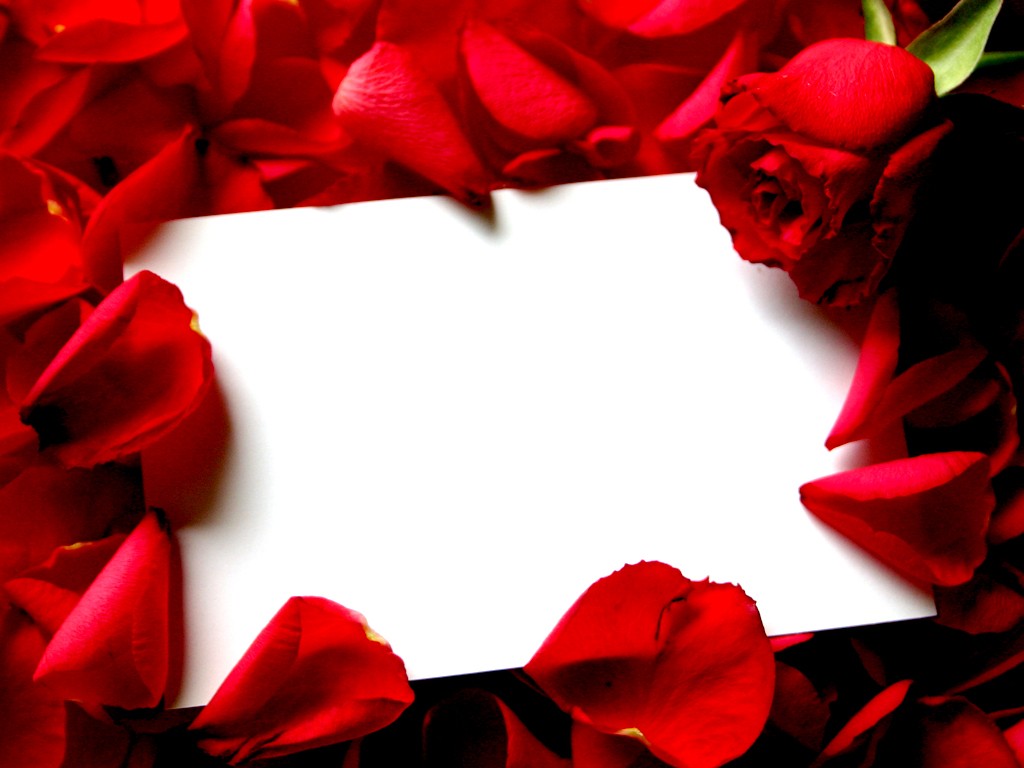 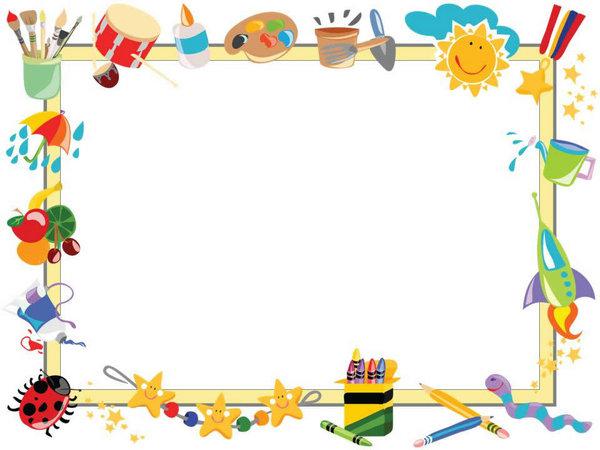 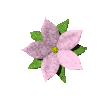 ধন্যবাদ